Comment évaluez-vous le dernier cours ?
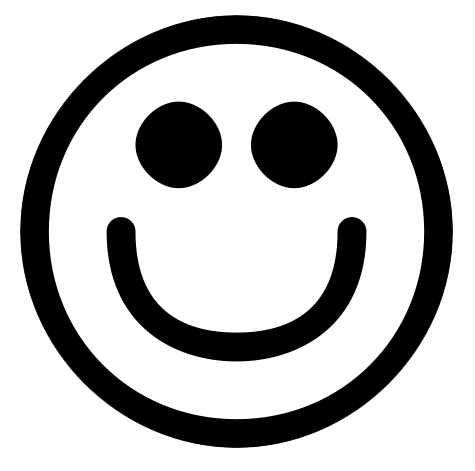 Ambiance d’apprentissage
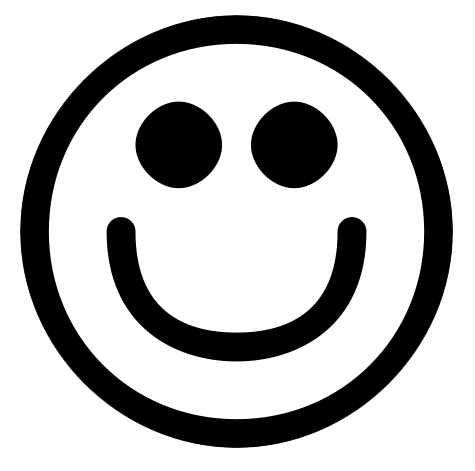 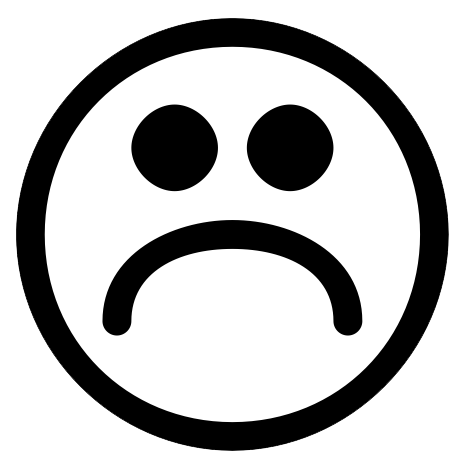 Résultat d’apprentissage
Méthode de feedback : système de coordonnées (exemple)
edkimo.com
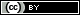 Comment évaluez-vous le dernier cours ?
Ambiance
d’apprentissage
Résultat d’apprentissage
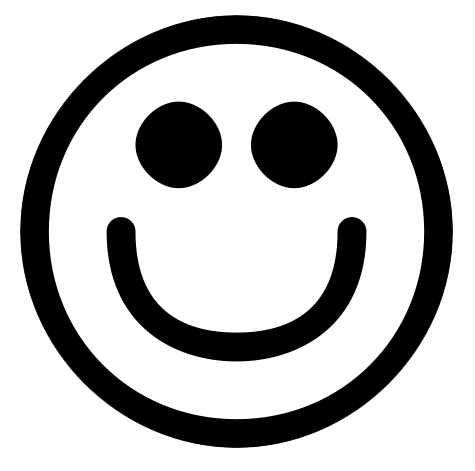 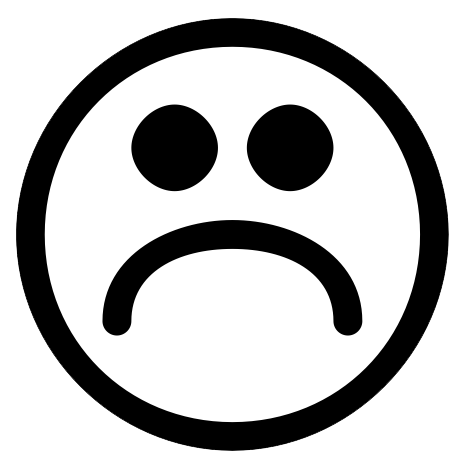 Méthode de feedback : tableau de contingence (exemple)
edkimo.com
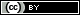 Feedback sur le travail en groupe
J’ai apprécié
Je n’ai pas 
beaucoup 
appris
J’ai beaucoup 
appris
Je me suis ennuyé·e
Méthode de feedback: réticule de viser (exemple)
edkimo.com
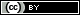 Comment était le dernier cours?
Thèmes et 
contenu
Méthodes 
d’enseignement
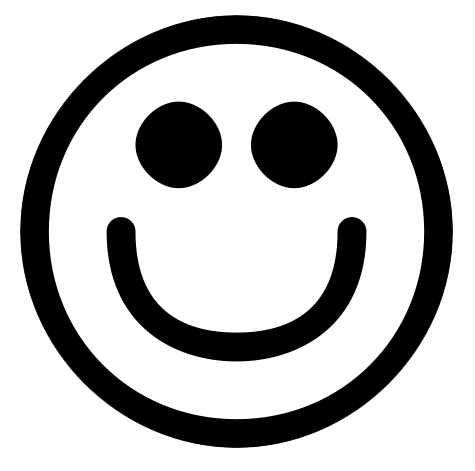 Ma
motivation
Ambiance
d’apprentissage
Méthode de feedback : cible (exemple)
edkimo.com
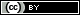 Le contenu était …
compliqué
simple
Aujourd’hui le cours était …
passionnant
ennuyant
Comment je me sens aujourd’hui ...
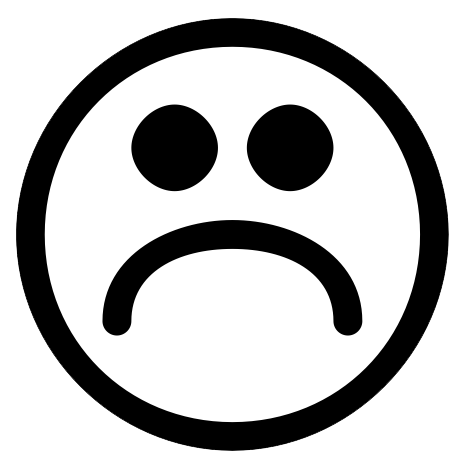 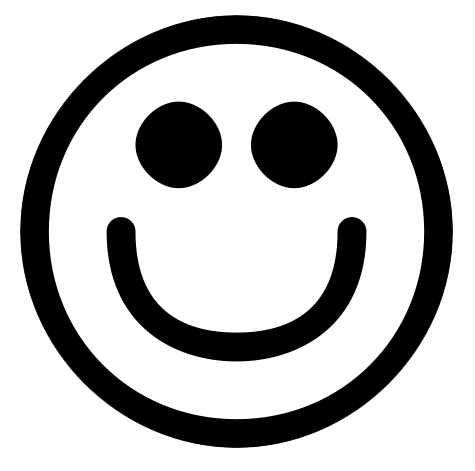 Méthode de feedback : Requête avec un point (exemple)
edkimo.com
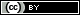 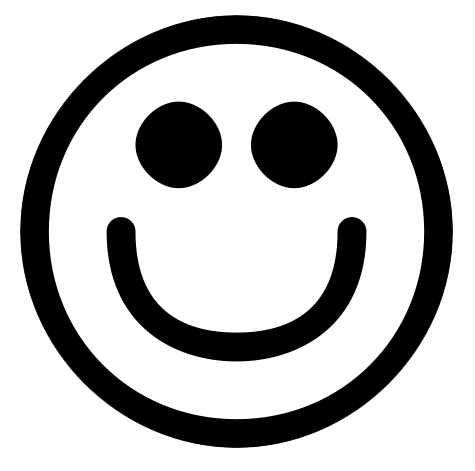 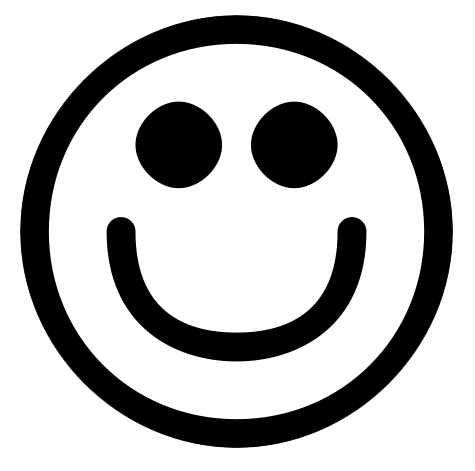 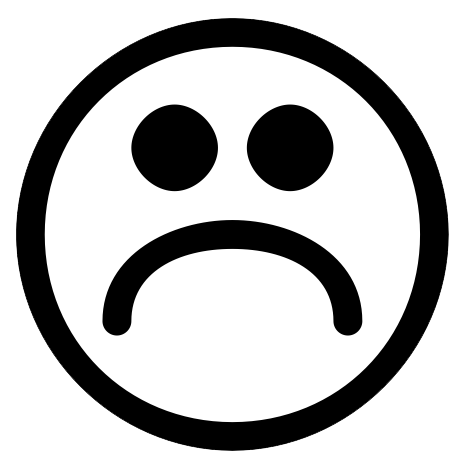 Méthode de feedback : système de coordonnées (modèle)
edkimo.com
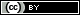 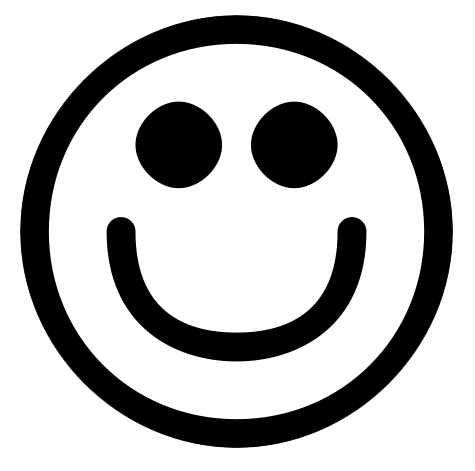 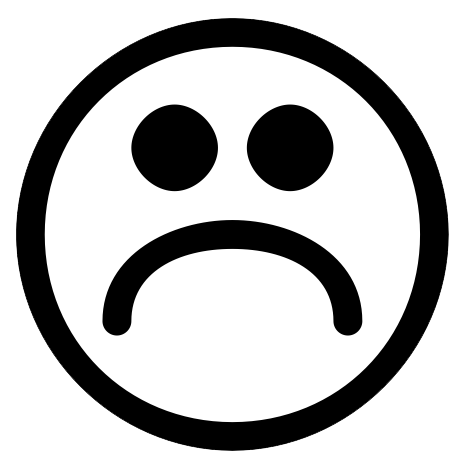 Méthode de feedback : tableau de contingence (modèle)
edkimo.com
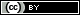 Méthode de feedback: réticule de viser (modèle)
edkimo.com
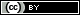 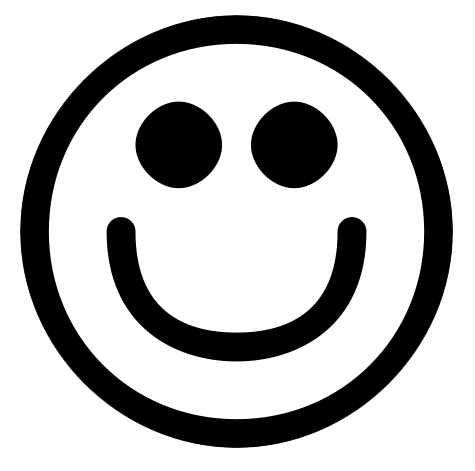 Méthode de feedback : cible (modèle)
edkimo.com
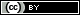 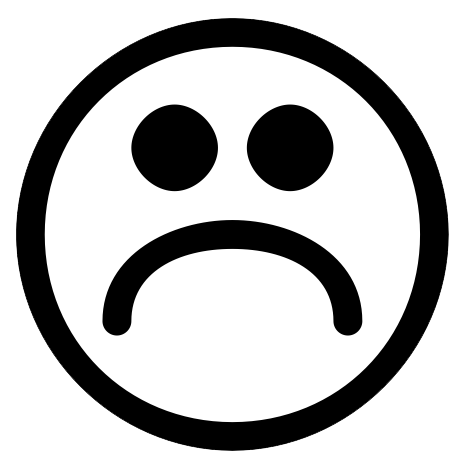 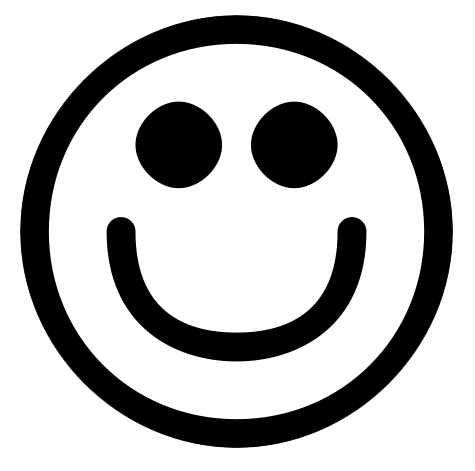 Méthode de feedback : Requête avec un point (modèle)
edkimo.com
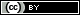